Diplomatická produkcia stolíc (a šľachty) v stredoveku
Mgr. Rastislav Luz
Katedra archívnictva a PVH FiF UK

Brno, 24.11.2017
Prečo stoličná diplomatika?
900 rokov existencie

30 000 zachovaných jednotlivín

Previazanie s každou oblasťou života
Osnova prednášky
I.	Stav bádania
II. Terminológia
III. Dejiny správy 	
	1. Veľká Morava
	2. Štefan I.
	3. Patrimoniálny štát
	4. Premena hradsk. španstva na šľ. stolicu
	5. Šľachtická stolica
IV. Diplomatika1. Problém zaradenia písomností
	2. Počiatky produkcie
	3. Typy písomností
	4. Vznik písomností
	5. Skladba písomností
	6. Spečatenie
	7. Kvantita
	8. Národné jazyky
I. Stav bádania - Slovensko
Stolice ako celok:
	
	Juraj Žudel 
	Stolice na Slovensku
 	
Terminológia

Leon Sokolovský 
Grad – španstvo – stolica – župa (Príspevok k terminológii dejín správy). In Slovenská archivistika

Konkrétne stolice    » » »
R. Marsina
Štúdie k Slovenskému diplomatáru (Bratislava, Gemer, Hont, Nitra, Spiš, Šariš, Tekov, Trenčín, Zvolen)

J. Laczko 
Vznik a vývoj župnej listiny do konca 15. storočia*

V. Nováková 
Nitra, Tekov, Abov, Trenčín 

F. Uličný 
Zemplín

J. Steinhübel 
Hont*

C. Matulay 
Kongregačný protokol Zvolenskej župy 1506-1579*

R. Luz
Bratislava*
I. Stav bádania - Maďarsko
Archontológia

Attila Zsoldos 				do 1301
Pál Engel 				1301 – 1457
Norbert C. Tóth et al. 			1458 – 1526
Edície

Richard Horváth
Tibor Neumann	
Ferencz Piti	
Norbert C. Tóth 



Bereg, Győr, Sabolč, Szatmár a Ugoča
I. Stav bádania
Uhorsko
	70 španstiev/stolíc – podrobne spracovaných 11

Slovensko
	18 španstiev/stolíc – podrobne spracovaných 6
II. Terminológia
III. Dejiny správy 1. Veľká Morava (9. stor)
Rozdielna úroveň sídiel → rozličný význam
Súdny zákon pre laikov (Zakon sudnyj ľudem) – grad – vo význame „hradisko“ aj „územie“
Po rozpade zánik sústavy, ale nie sídlisk a regiónov
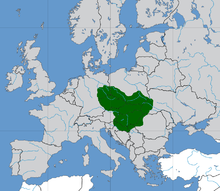 III. Dejiny správy 2. Štefan I. (11. stor.)
Využil vzor predošlej sústavy a rozšíril ho na celé územie
Stanovil hranice obvodov (celá krajina)
Spresnil povinnosti funkcionárov – zástupcovia kráľa (patrimónium)
comes - člen kráľovej družiny 
	– tvoria comitatus → 
	comes castri → comes comitatus
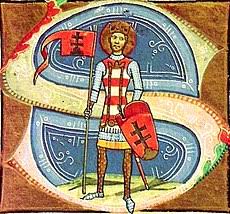 III. Dejiny správy 3. Patrimoniálny štát (11. – 13. stor.)
Zač. 11. stor – asi 45 španstiev
Rozširovanie hraníc, nárast obyvateľstva, nové hrady – 72 španstiev
Sídlom je kráľovský hrad – vojenská sila, súdnictvo, hospodárstvo, cirkevné centrum
Funkcionári – hradský špán, kráľovskí hradskí sudcovia a úradníci
[Speaker Notes: 45 – južné Slovensko, severné Maďarsko, okolie Tisy a zadunajsko
 45 – na SVK – BA, NR, Komárno, Novohrad, Hont, Zemplín, Ostrihom]
Hradský špán (comes)
Menovaný kráľom na určitý čas – plne mu podlieha – aj viac španstiev súčasne
Kompetencie
	a) vojensko-veliteľské (agmen - voj)
	b) sudcovské
	c) hospodárske
	d) správa španstva – najvyšší úradník
	e) ochrana cirkvi
[Speaker Notes: Voj – velí vojsku, vedie ho do tábora, eviduje a dozerá na povinnosti
Sud – len nešľachtické obyvateľstvo, prísediaci palatínskeho súdu
Hosp – správa daní, dávok a poplatkov, regálnych práv (soľ, mincové) – 1/3 pre réžiu – opravy hradov, ciest, mostov]
Kráľovskí hradskí sudcovia (iudices)
iudices regis, iudices a domino rege deputati, ...
2 – 4 v každom španstve
do 11. st. podliehajú kráľovi, potom špánovi
každý mal svoj obvod terminus (?)
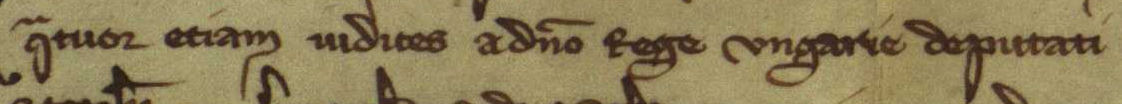 Španskí úradníci
I. dvorský špán (curialis comes) – najmä súdnictvo a zastupovanie v neprítomnosti
II. hradský veliteľ (dux exercitus) – aj sudca pre vojakov
III. hradský kastelán (castelanus) – aj sudca pre obyvateľov hradu a podhradia

+ pristavovia/pristaldi, poslovia, výbercovia daní a poplatkov (colníci, zmenárnici, ...)
III. Dejiny správy4. Premena h. španstva na š. stolicu
rozpad patrimoniálneho štátu → štát feudálnej rozdrobenosti
13. stor – nárast počtu sporov pred palatínskymi súdmi – zapojenie miestnej šľachty → voľba prísediacich
1232 – španstvo Zala – autonómny šľachtický súd (bez palatína)
1267 – súdne dni v Belehrade – 2 až 3 zástupcovia za španstvo
[Speaker Notes: Darovanie majetku aj s ľuďmi – rozpad súdnictva
Rozpad organizácie armády
Úpadok moci úradníkov]
III. Dejiny správy4. Premena h. španstva na š. stolicu
prelom 13./14. stor – špán zastupuje kráľa + šľachta sama spravuje súdnictvo
hradský špán (comes) – prostredník medzi kráľom a šľachtou → stoličný župan (comes)
1290 – povinná účasť slúžnych na súdoch
Doba premeny rôzna 
	(Nitra 1317, Tekov 1321, BA 1323, Abov 1324)
III. Dejiny správy5. Šľachtická stolica
Kompetencie:

Súdnictvo – úplná autonómia – voľba sudcov - slúžni (iud. regis – iudices nobilium/iudlium) – vznik sedrie (sedes iudiciaria)
Vojenstvo – branná povinnosť šľachty, bandériá
Hospodárstvo – evidencia a výber portálnej dane pre kráľa
Župan (comes)
Menuje a odvoláva panovník – majetky v stolici
Zastupuje kráľa vs. obrana práv stolice/šľachty (!!!) , správa daní a príjmov
Často viac funkcií:
	


→ mimo reálneho života stolice
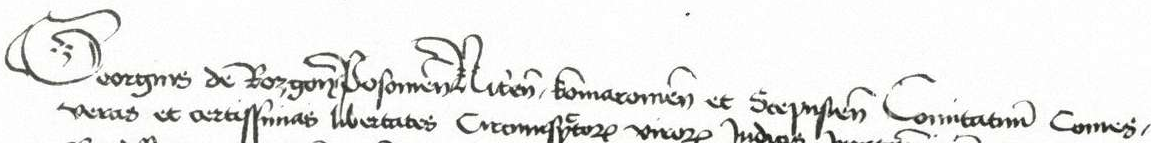 [Speaker Notes: 1437]
Stoličné zhromaždenia
Congregatio nobilium, 
	congregatio comitatus
Voľba funkcionárov, 
	obrana, dane, 
	práva šľachty, 
	správa ver. vecí, 
	kontrola účtov, 
	štatúty
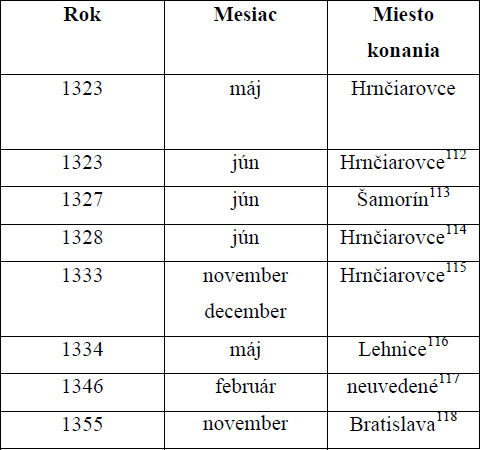 Podžupan
Vicecomes
14. stor. menuje župan
15. stor. menuje župan ale prisahá kongregácii
15./16. stor. – župan menuje 3 kandidátov, kongregácia volí
Predsedá stoličnému súdu, dozerá na aparát, kontrola plnenia nariadení, komunikuje so županom
Slúžni
Iudices nobilium
Výkon súdnej kompetencie, súpis a výber daní 
Vo veľkých stoliciach aj podslúžni (viceiudices nobilium)
IV. Diplomatika1. Problém zaradenia písomností
„Z titulu ktorej funkcie vznikla písomnosť?“ 
a niekedy aj „Je písomnosť úradná alebo súkromná?“

→ čo patrí do analýzy???
IV. Diplomatika2. Počiatky produkcie
1061 – Otto, šomoďský špán
1171 – Benedikt, vesprémsky špán
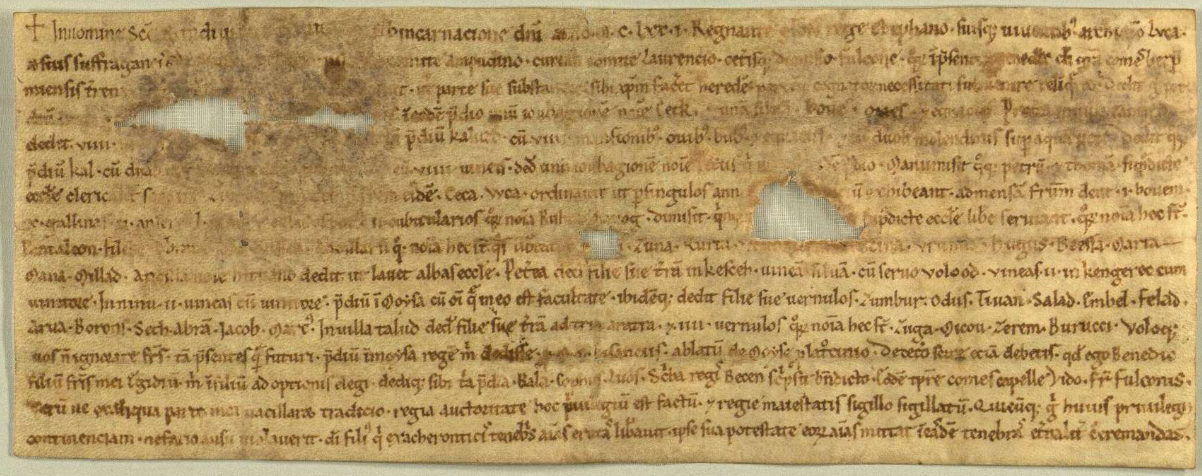 IV. Diplomatika2. Počiatky produkcie
1061 – Otto, šomoďský župan
1171 – Benedikt, vesprémsky župan
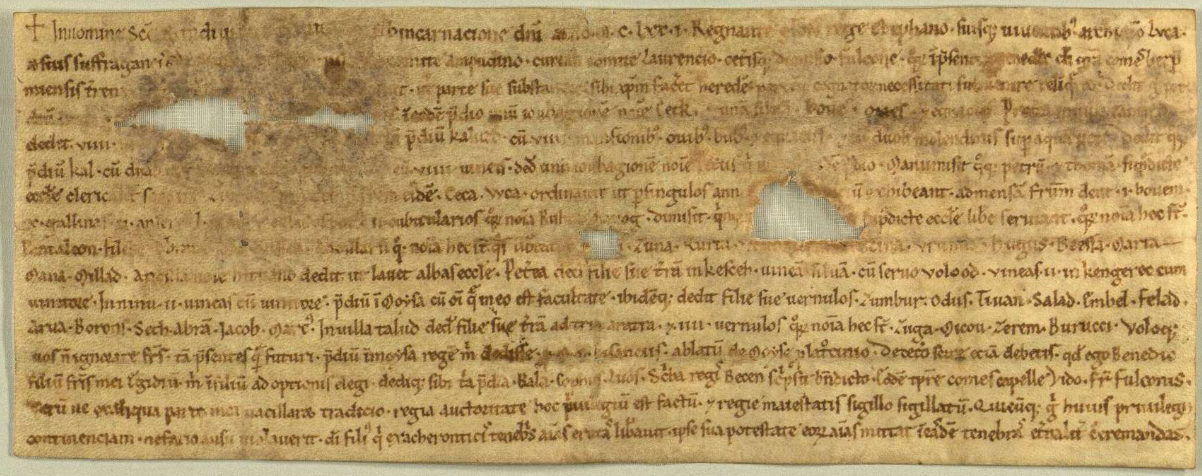 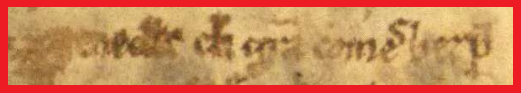 IV. Diplomatika2. Počiatky produkcie
Po roku 1200 – listina má prednosť pred ústnym svedectvom

	1208 – Nitra			1244 – Gemer
	1238 – Bratislava		1246 – Tekov, Zvolen
	1239 – Hont			1249 – Šariš
	1241 – Trenčín		1256 – Spiš
IV. Diplomatika3. Typy písomností
Diplomatické kategórie:
		Listiny			√
		Mandáty			√
		Listy 				√
		Protokoly			√ (1)
		Účtovné písomnosti	X
IV. Diplomatika3. Typy písomností
Súdne (...)
Ochranné – svetské aj cirkevné osoby (lit. protectionales)
Donačné (lit. donationales)
Potvrdzujúce výkon privilégia (lit. affirmatoriae)
Majetkovoprávne
	1. lit. venditionales, concambiales, divisionales
	2. lit. obligatoriae
	3. quitantiae
Relácie
IV. Diplomatika4. Vznik písomností
Prijímateľské vyhotovenia
Absencia notárov – služby hodnov. miest
	BA špán Matúš (1293, adresované mestu BA)


	

BA kapitula (1292)
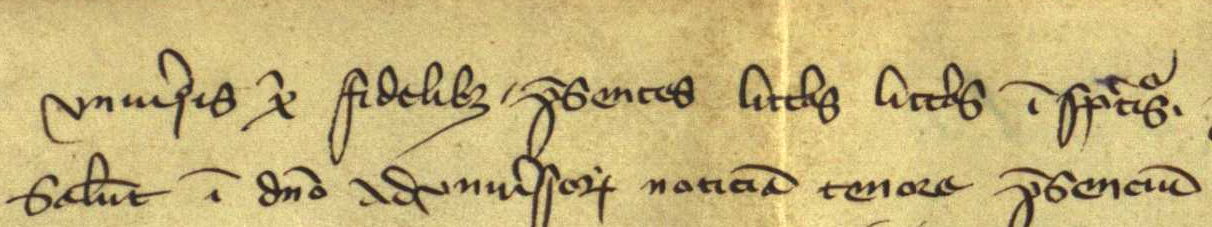 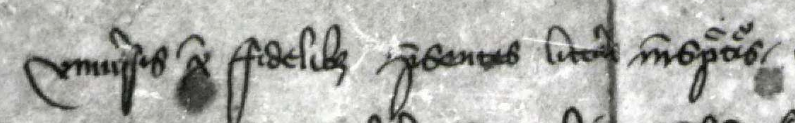 IV. Diplomatika4. Vznik písomností
Pol. 13. stor. – notári špánov ak sú aj v inej funkcii alebo aj súkromní notári
Koniec 13. stor. – BA – notár dvorského špána
Od zač. 14. storočia aj menovite známi notári + trvalejšia zhoda pisárskych rúk
IV. Diplomatika5. Skladba písomností
Intitulácia – N. comes de ..., N. comes ...-ensis príp. devočná formulka, vyššia + nižšia funkcia




Adresa – prevažne všeobecná (mandát konkrétna)
Promulgácia – bežná
Arenga – len veľmi dôležité listiny
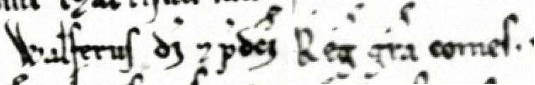 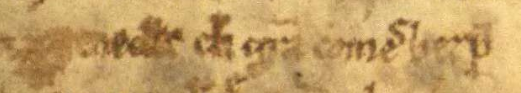 IV. Diplomatika5. Skladba listín
Koroborácia – asi 50% listín, väčšinou všeobecná
Eschatokol 
	- len datovanie (len rok, deň a rok, len deň)
	- miesto vydania asi 50% listín
IV. Diplomatika6. Spečatenie
13. storočie - pečatí len špán
Od 14. storočia rôzne kombinácie
Celý stredovek bez spoločnej úradnej pečate
IV. Diplomatika6. Spečatenie
IV. Diplomatika6. Spečatenie
IV. Diplomatika6. Spečatenie
IV. Diplomatika7. Kvantita
Spolu asi 30 000 jednotlivín

Tekov 		117
Nitra 		217
Abov 		413
Bratislava 	760
Abov, Bratislava, Tekov
IV. Diplomatika8. Národné jazyky
V uhorských písomnostiach
	Nemčina – 1319 mestá, 1380-te roky kráľ
	Čeština, slovakizovaná čeština – pol. 15. stor. 
	Maďarčina – okolo 1500

V stoličných písomnostiach
	
	Nemčina – 1434 BA → 
					  34/760 jednotlivín = 4,5%
					  34/365 jednotlivín = 9,3%
IV. Diplomatika8. Národné jazyky
IV. Diplomatika8. Národné jazyky
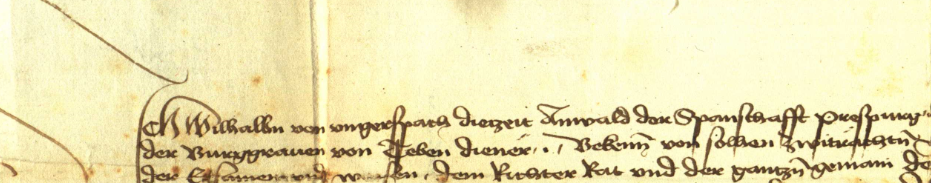 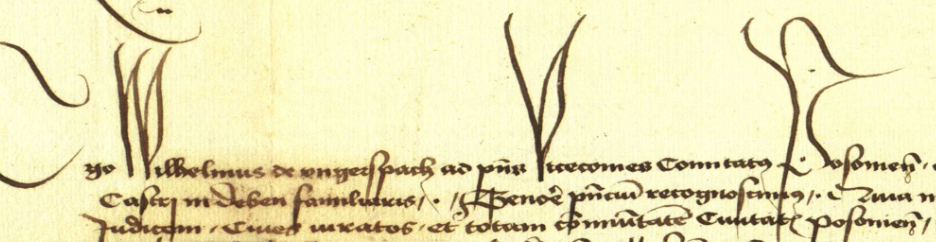 1458 III 16
BA podžupan Viliam Engerspach a devínsky kastelán Ján Németh svedčia, 
že podľa dohody medzi mestom BA a Václavom z Rachmanova boli určení znalci ...
Ďakujem za pozornosť